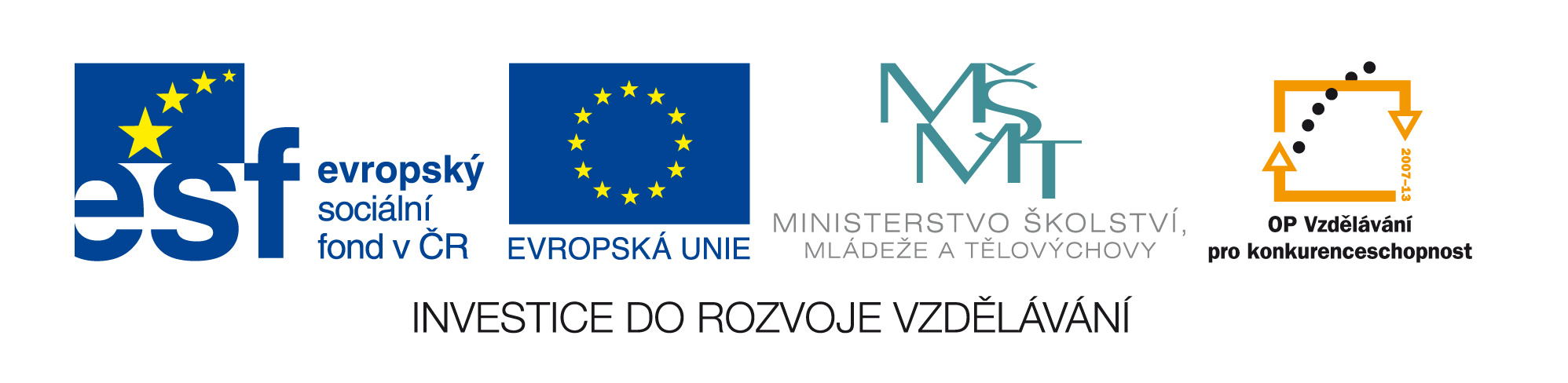 Elementaristika elektronických informací
IV. Textový procesor 
 posloupnost znaků, objekty v textu
Jiří Leipert
Struktura elektronického textu
dva doplňující se přístupy:
sled odstavců po sobě = vagónky
řetězec po sobě jdoucích znaků = řetízek
formát (styl) odstavce – nastavuje „vzhled“ celého odstavce/vagónku
opakují-li se v řetízku znaků stejné znaky po sobě, je třeba tyto redukovat/odstranit/zaměnit
vše je realizovatelné nástrojem Najít/nahradit
Redukce mezer
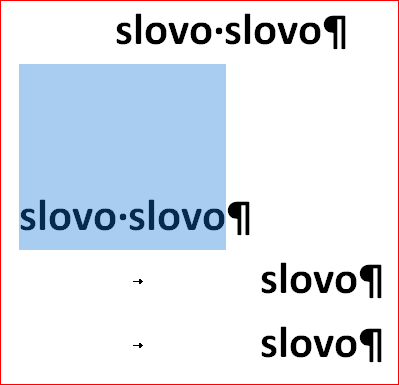 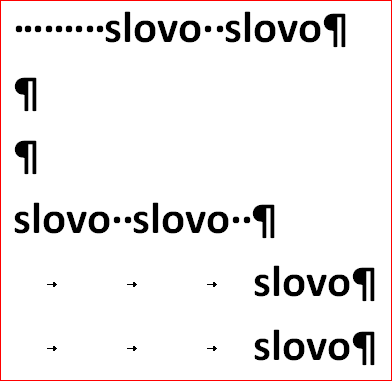 Najít/Nahradit
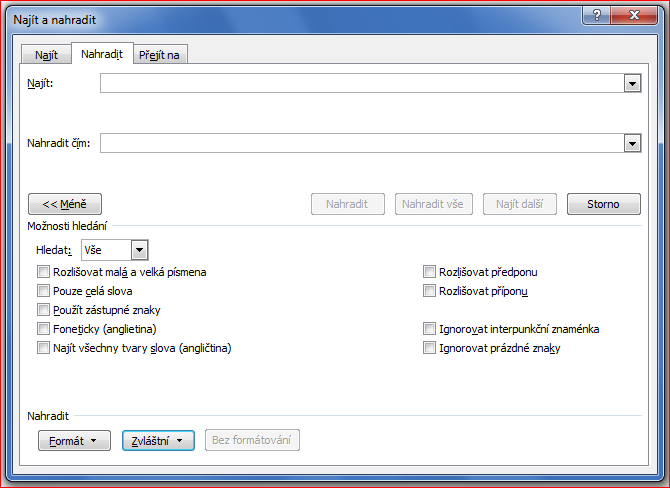 Najít/Nahradit
redukce opakovaných znaků - mezerník, Enter, Tab:
hledám dva znaky, nahrazuji za jeden
hromadná redukce nahrazením ^w za mezeru
odstranění mezery na začátku odstavce:
vyhledání řetězce Enter a mezera, náhrada za Enter 
záměna mezery za předložkou za pevnou mezeru:
   k      nahrazeno za:    k^s
nahrazení za „nic“ = odstranění (posloupnosti znaků)
nalezený řetězec lze v poli Nahradit formátovat i stylovat = nastavit styl – např.: Nadpis1
možnost vyhledávat samotné formátování
Najít/Nahradit
^p		konec odstavce (paragrafu)
^t		tabulátor
^l		konec řádku (line)
^s		pevná mezera (space) 
^w		wšechny prázdné znaky (mezery+tabs)

znak ^ lze zapsat kombinací AltGr+š
neopomenout předchozí hledané mezery v polích Najít/Nahradit
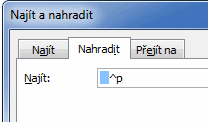 Prostředí vektorového editoru
karta Vložení - Ilustrace - Tvary + SmartArt 
WPS - Insert - Shapes (podokno AutoShapes)
zarovnávání a rozmístění objektů (k sobě × k stránce)
vazba na mřížku, vazba objektů k sobě (Align - Grid)
formát grafického objektu
vrstvy, seskupování, textová rovina
umístění vzhledem k textu, kotvení, obtékání
text v grafických prvcích - formátování textu, propojování textových polí, směr textu
Principy vytváření objektů
trvalá volba nástroje poklepáním
označování s Ctrl × Vybrat objekty
pořadí objektů ve vrstvách
mazání objektů s Backspace nebo Delete
Shift – tvorba čtverců, kružnic, čar v úhlových pozicích, rýsování mnohoúhelníků
Ctrl – vytváření objektů ze středu
+ kombinace Shift + Ctrl
Princip zarovnávání objektů
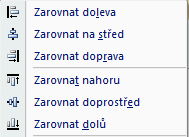 3 cm
5 cm
7 cm
9 cm
13 cm
Cvičení na zarovnávání objektů
14,7 cm
1,3 cm
Princip rozmisťování objektů
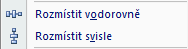 Princip práce s mřížkou
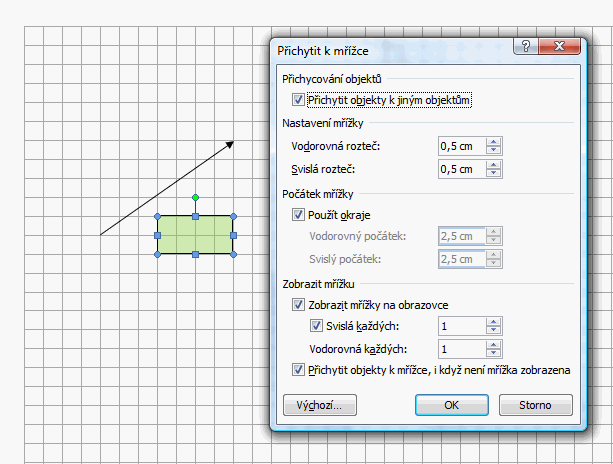 2 cm
1,6 cm
Cvičení na práci s mřížkou
Umístění objektu × textová rovina
před a za textovou rovinou 
   + obtékané textem přesně a uvnitř
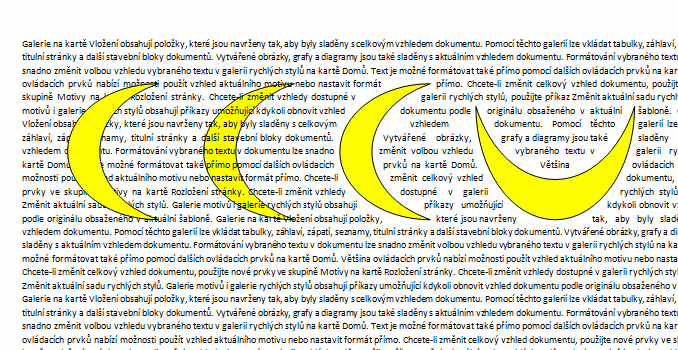 Úprava obtékání
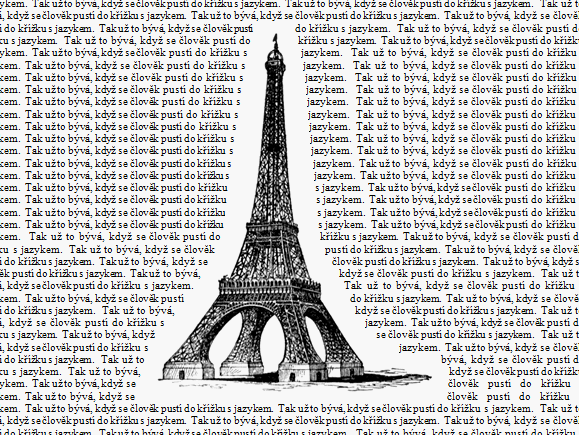 Vazba objektu v textu a záhlaví
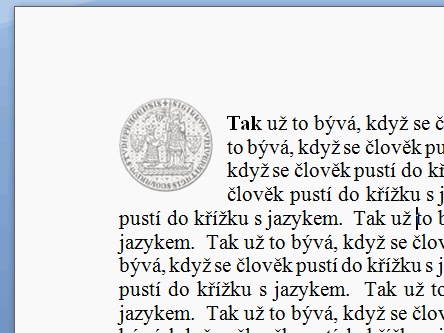 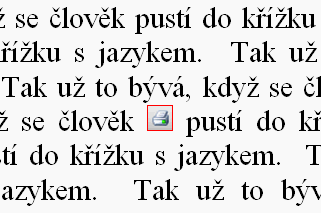 Kotvení objektu
k odstavci či ke stránce – obtékání
ke znaku – objekt je v textu umístěn jako znak – ovlivňuje řádkování odstavce
uzamknutí kotvení × pohyb objektu s textem
absolutní pozice ke stránce
umístění a zarovnání
vodoznak pod textem, ochranné prvky
vložení objektu do záhlaví × pozice kdekoli na stránce
Další možnosti práce s textem
textové pole
vnitřní okraje sazby, ohraničení, výplň
otočení textu, „řetězení textových polí“
možnost převedení grafických objektů do textového pole × omezená funkčnost
možnosti textu v (neviditelné) tabulce
WordArt
WordArt
Titulek k objektu
popisky obrázků, grafů, tabulek pomocí Titulku
tvorba nového typu titulku, číslování
umístění titulku, formát stylu
seskupení titulku s obtékaným objektem
vygenerování seznamu objektů v dokumentu
úpravy formátu
vlastnosti pole
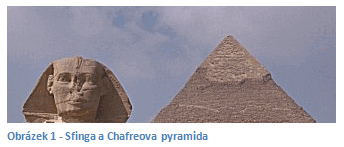 Stylování odstavce s obrázkem 1
popisky obrázků, grafů, tabulek pomocí Titulku
tvorba nového typu titulku, číslování
umístění titulku, formát stylu
seskupení titulku s obtékaným objektem
vygenerování seznamu objektů v dokumentu
úpravy formátu
vlastnosti pole
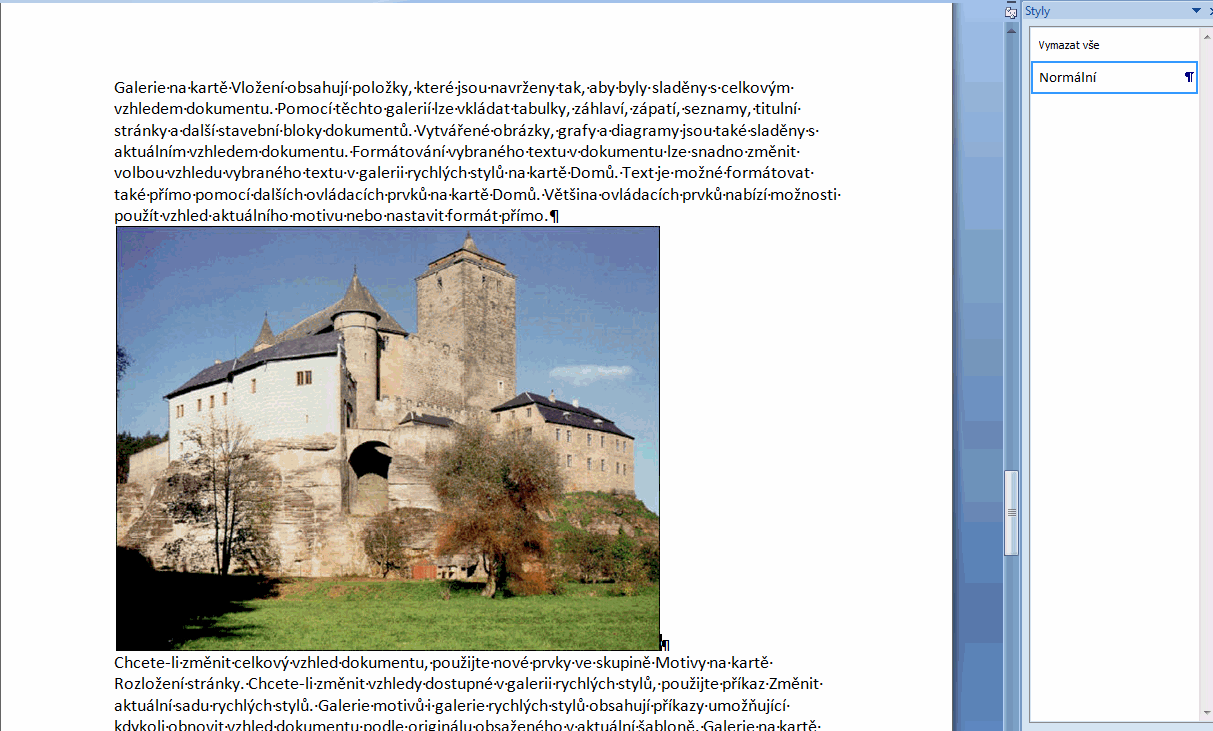 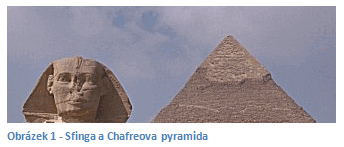 Stylování odstavce s obrázkem 2
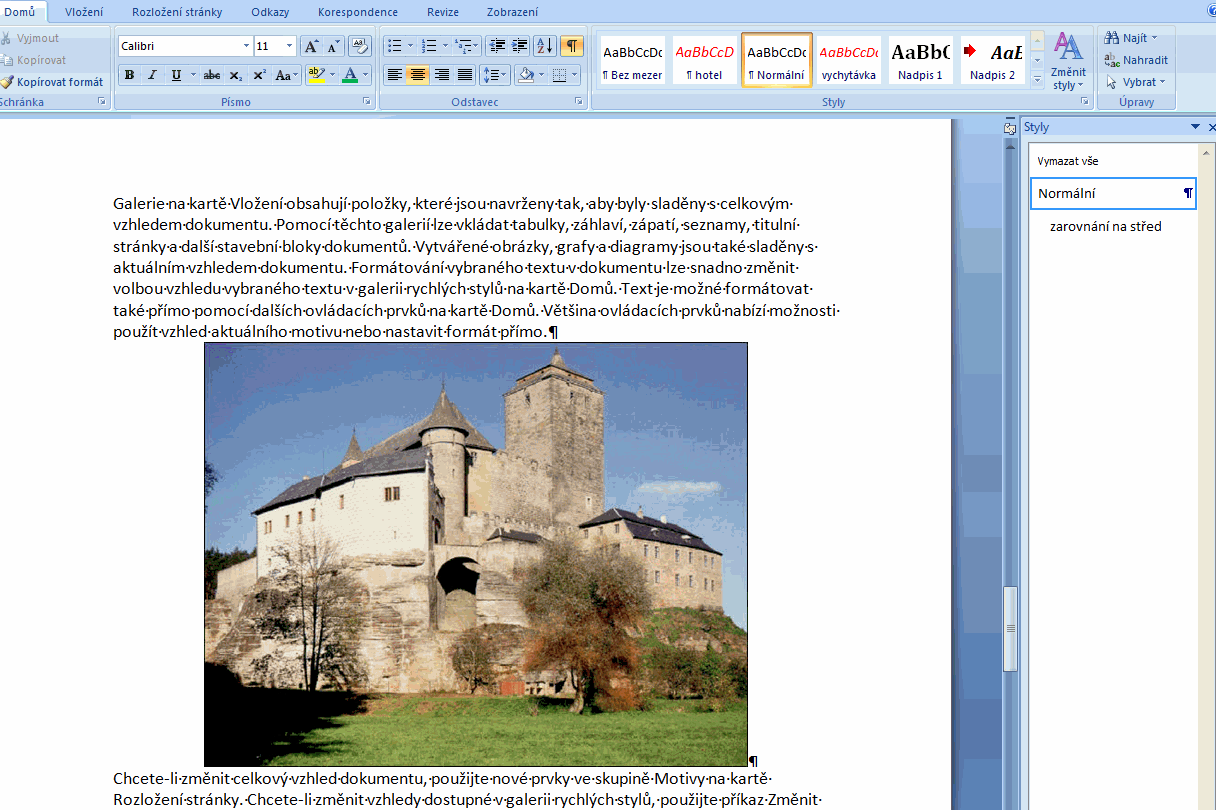 Stylování odstavce s obrázkem 3
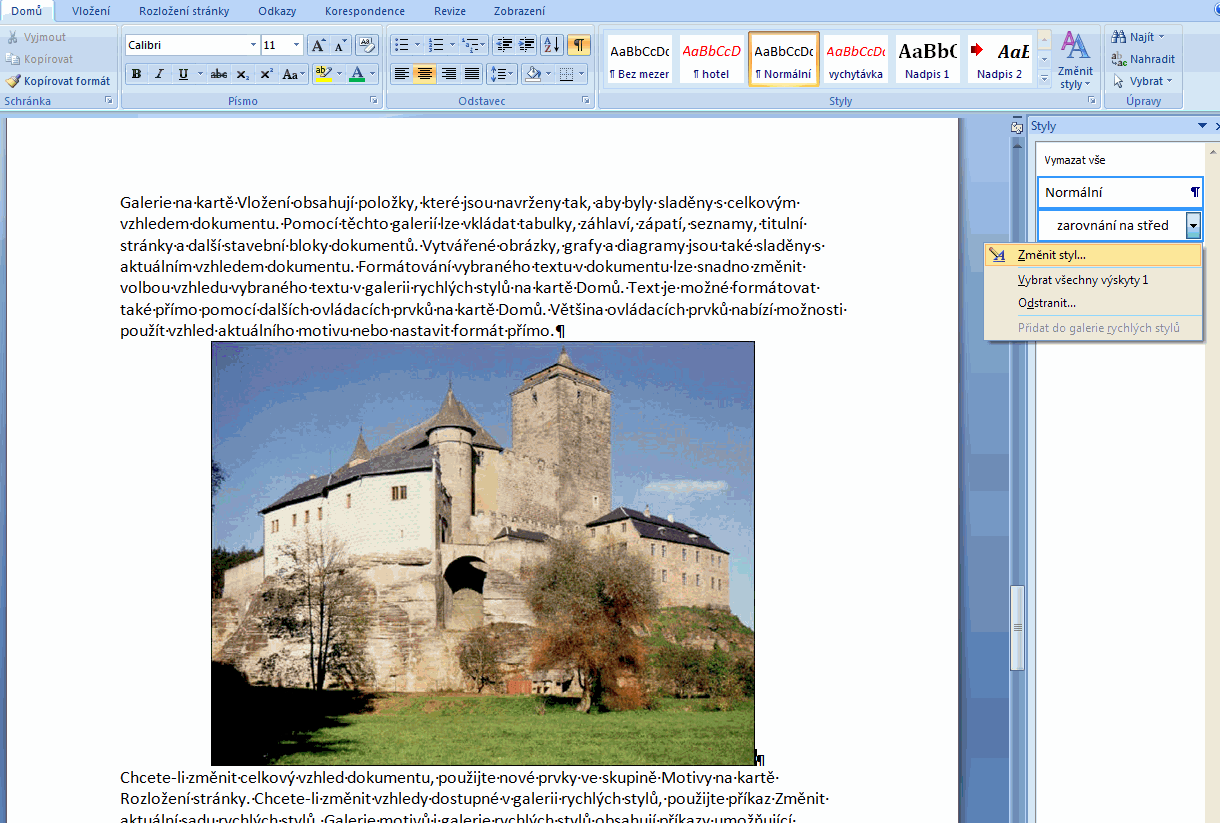 Stylování odstavce s obrázkem 4
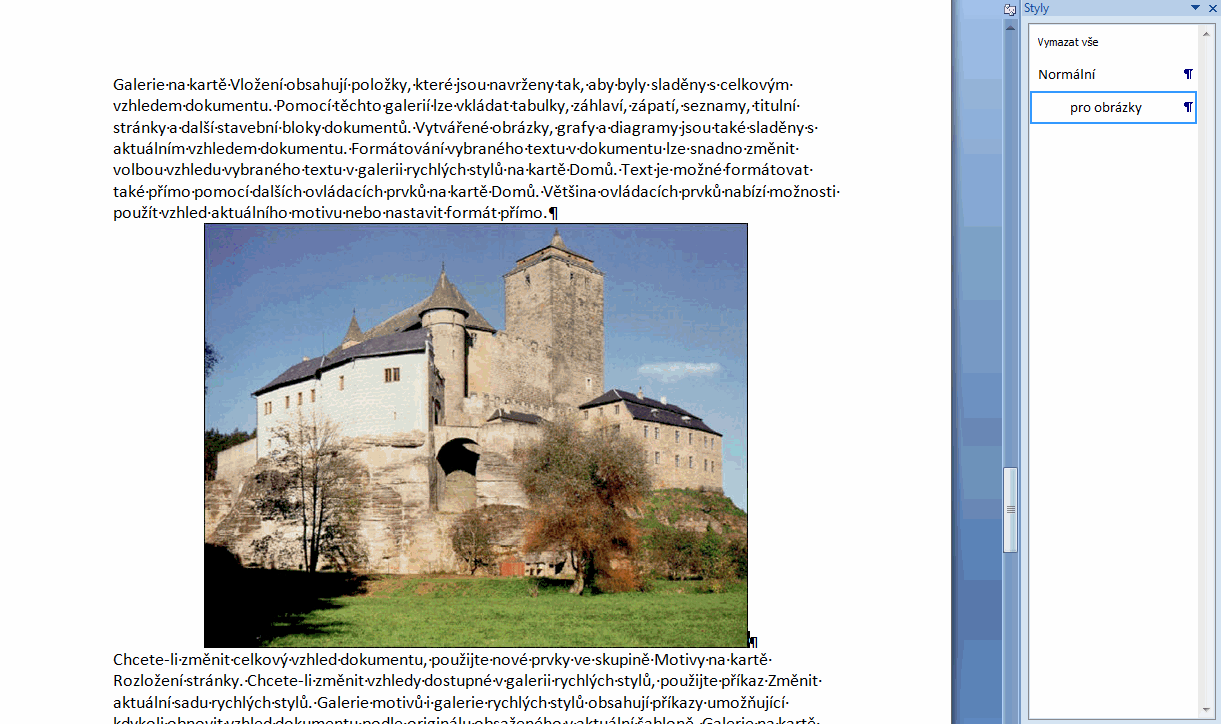 Vložení titulku
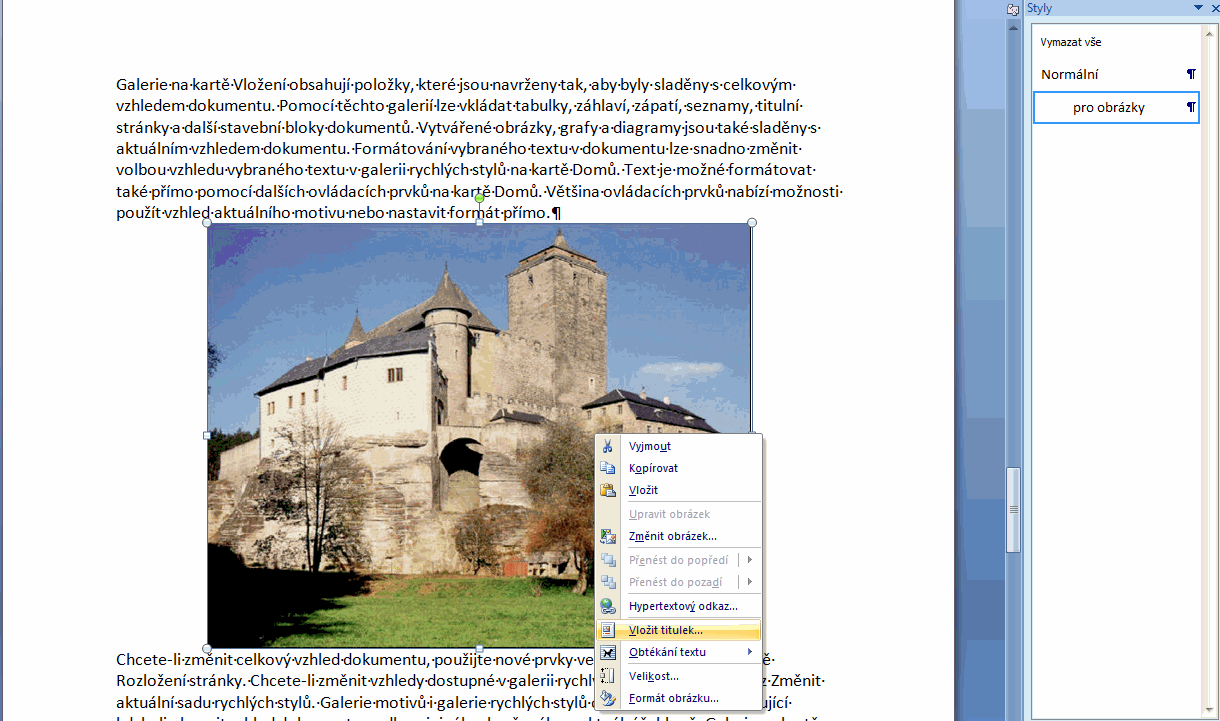 Vložení titulku 1
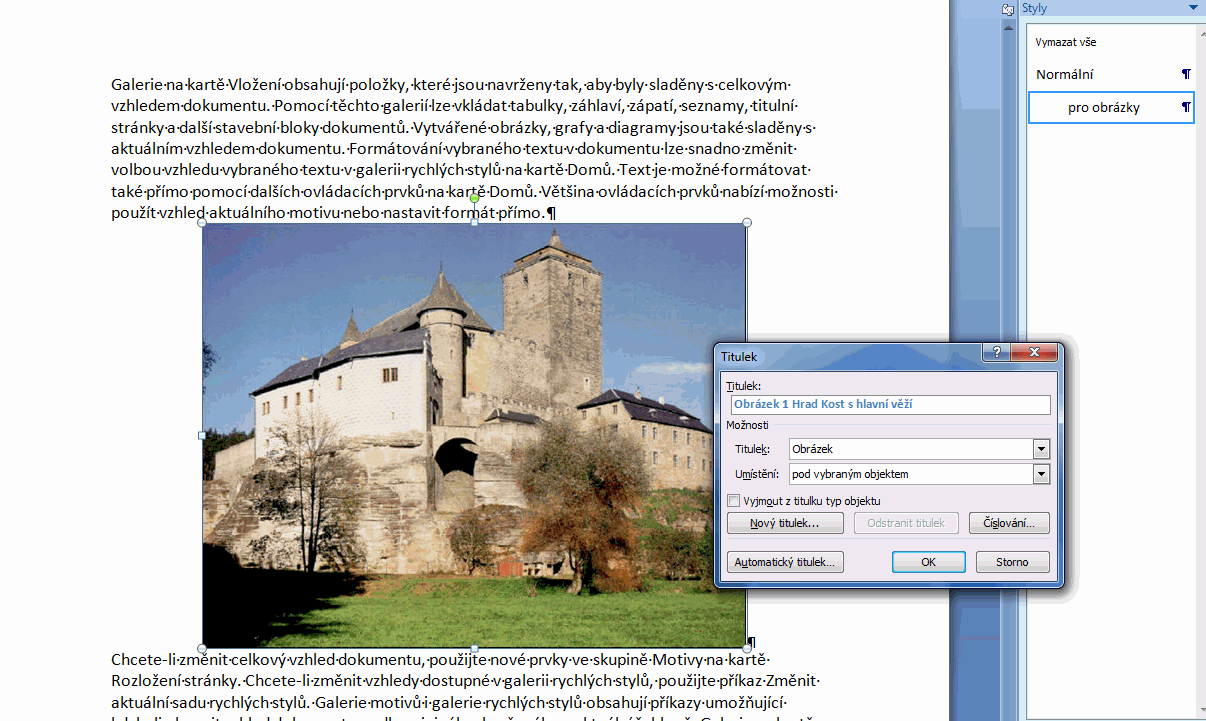 Stylování titulku 1
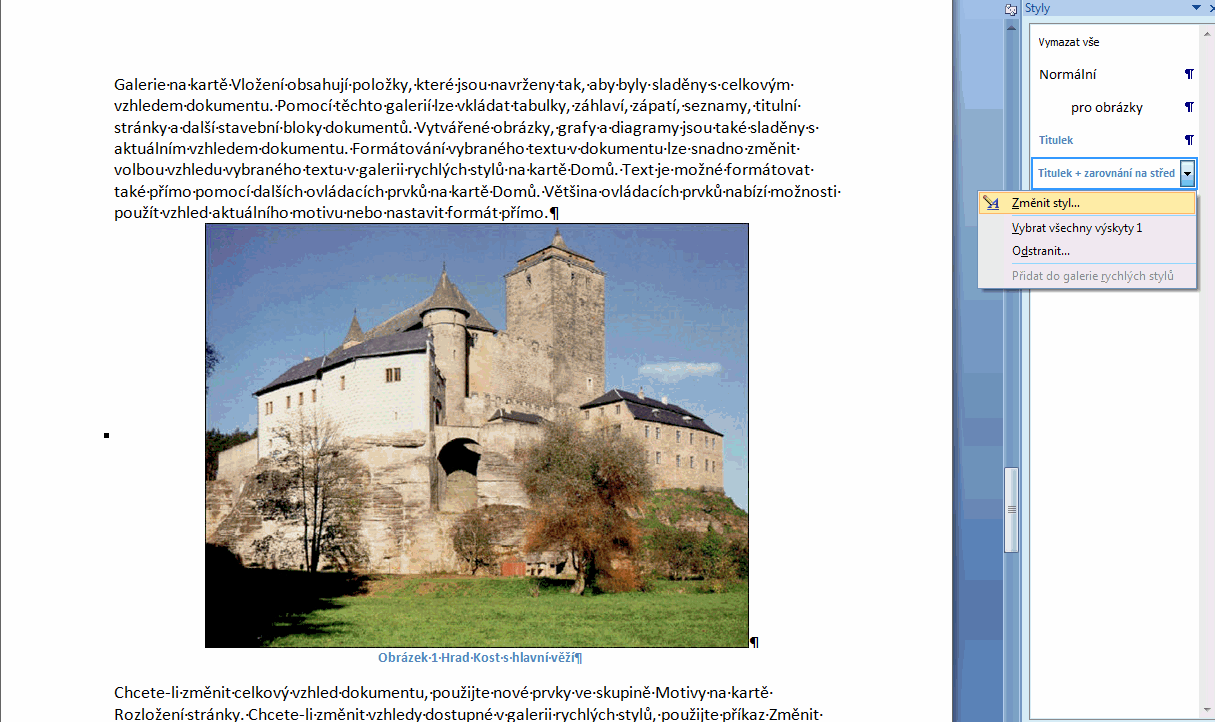 Stylování titulku 2
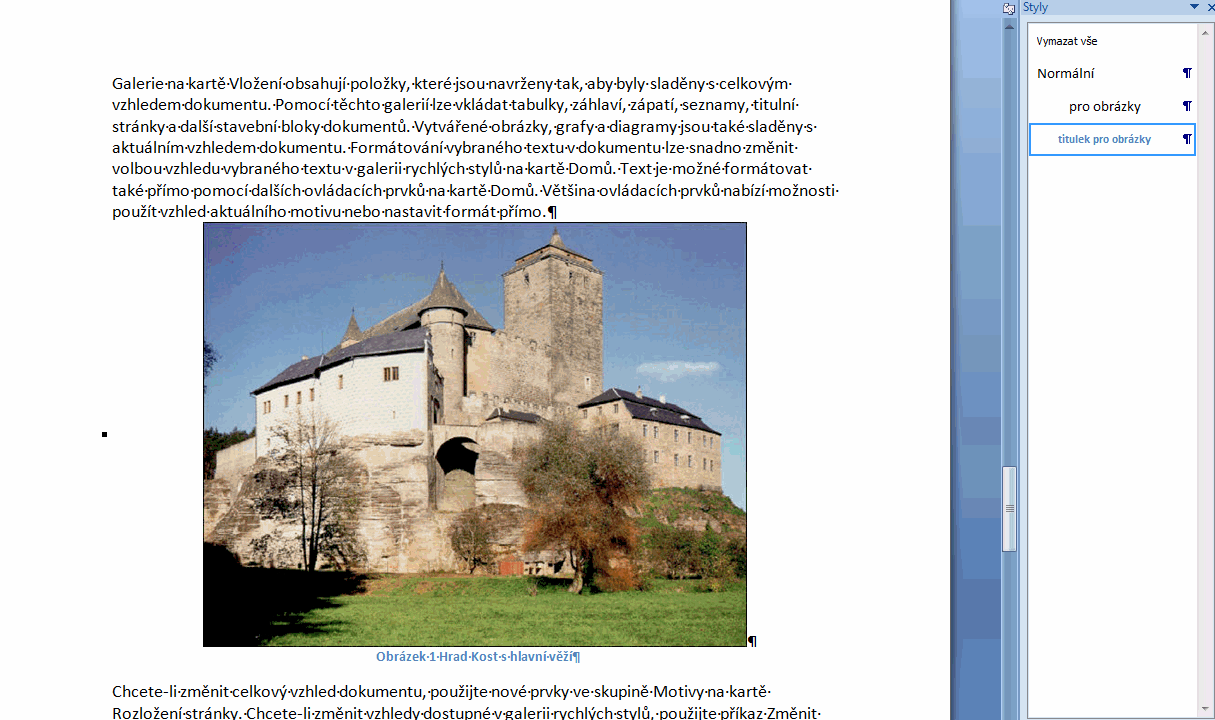